Конкурс «PRO – педагог»Номинация: PRO-успех и достижения моей педагогической деятельности»
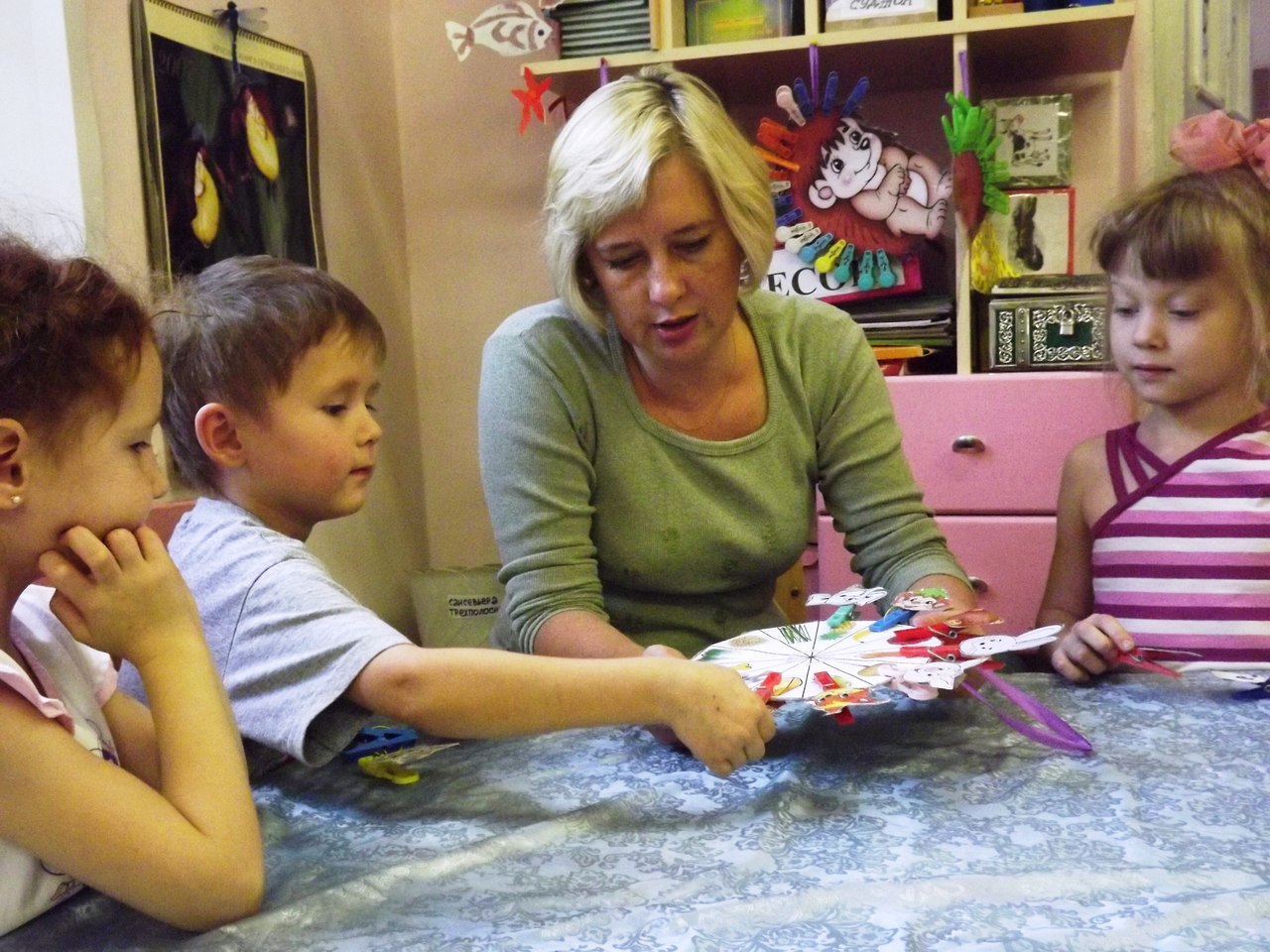 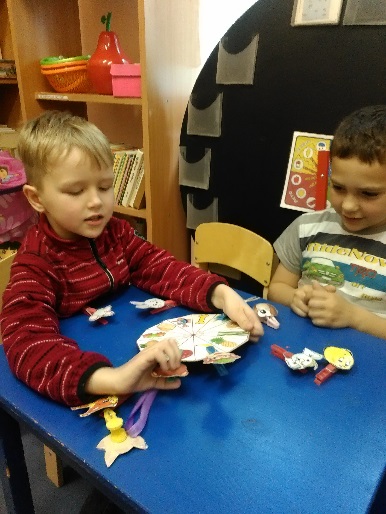 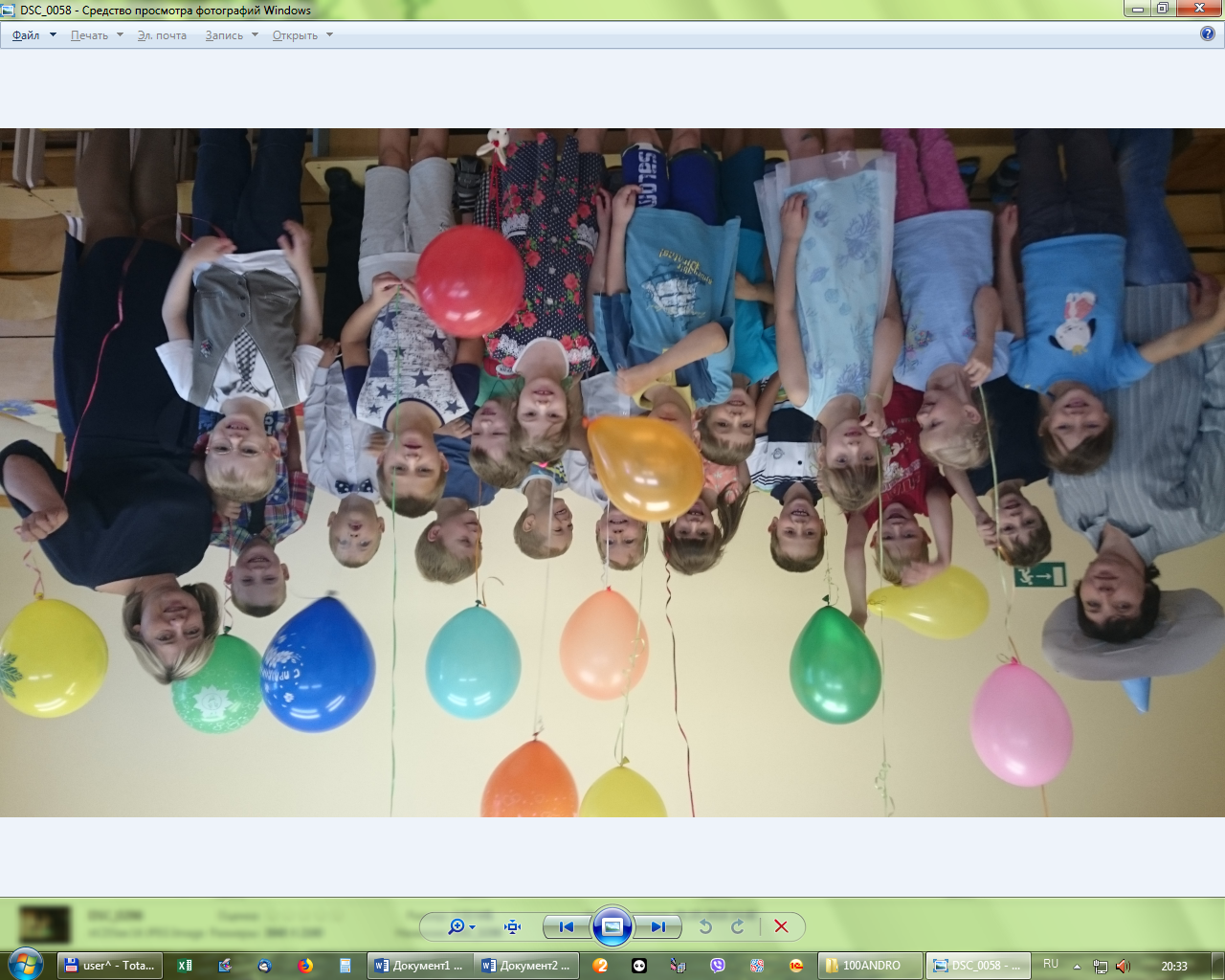 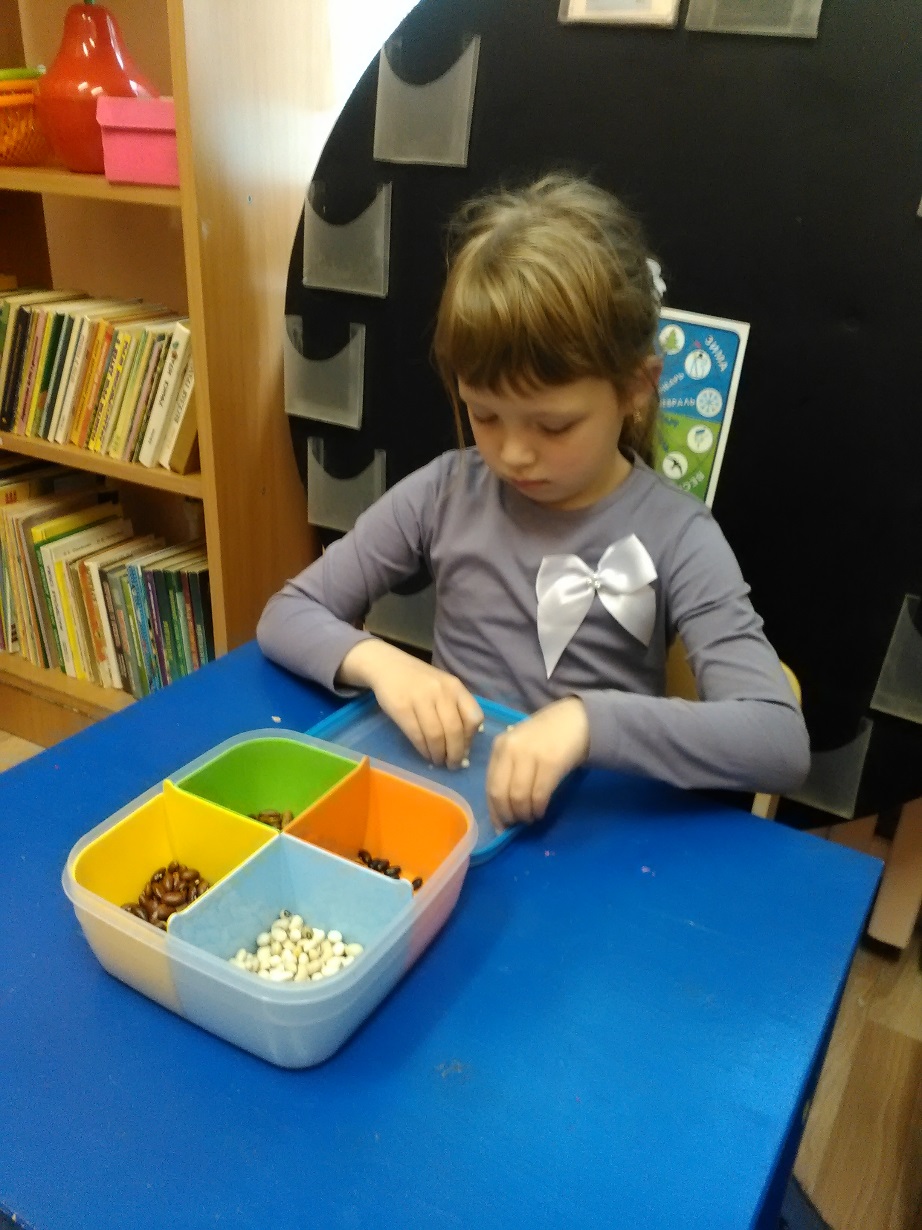 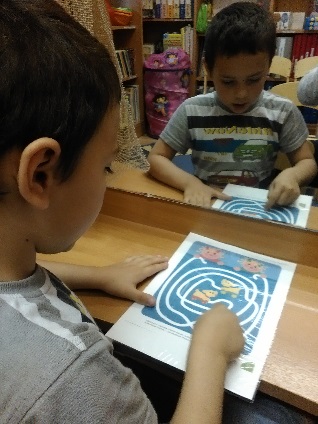 Емельянова Надежда Валентиновна
Учитель-логопед 
МАДОУ «Детский сад №273» г. Перми
Районный этап городского конкурса чтецов и театральных постановок для детей с ОВЗ «Речецветик» 2015г.
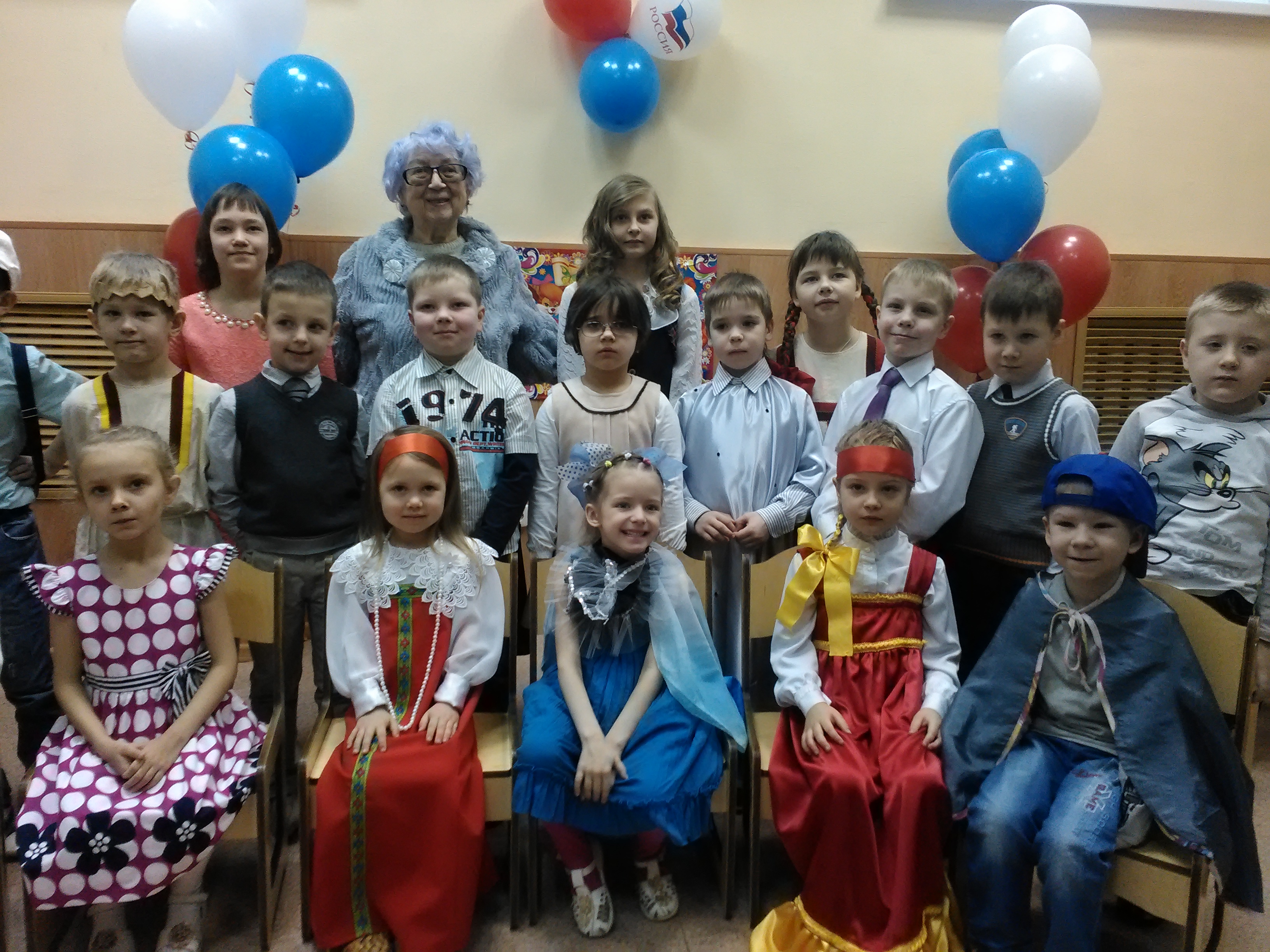 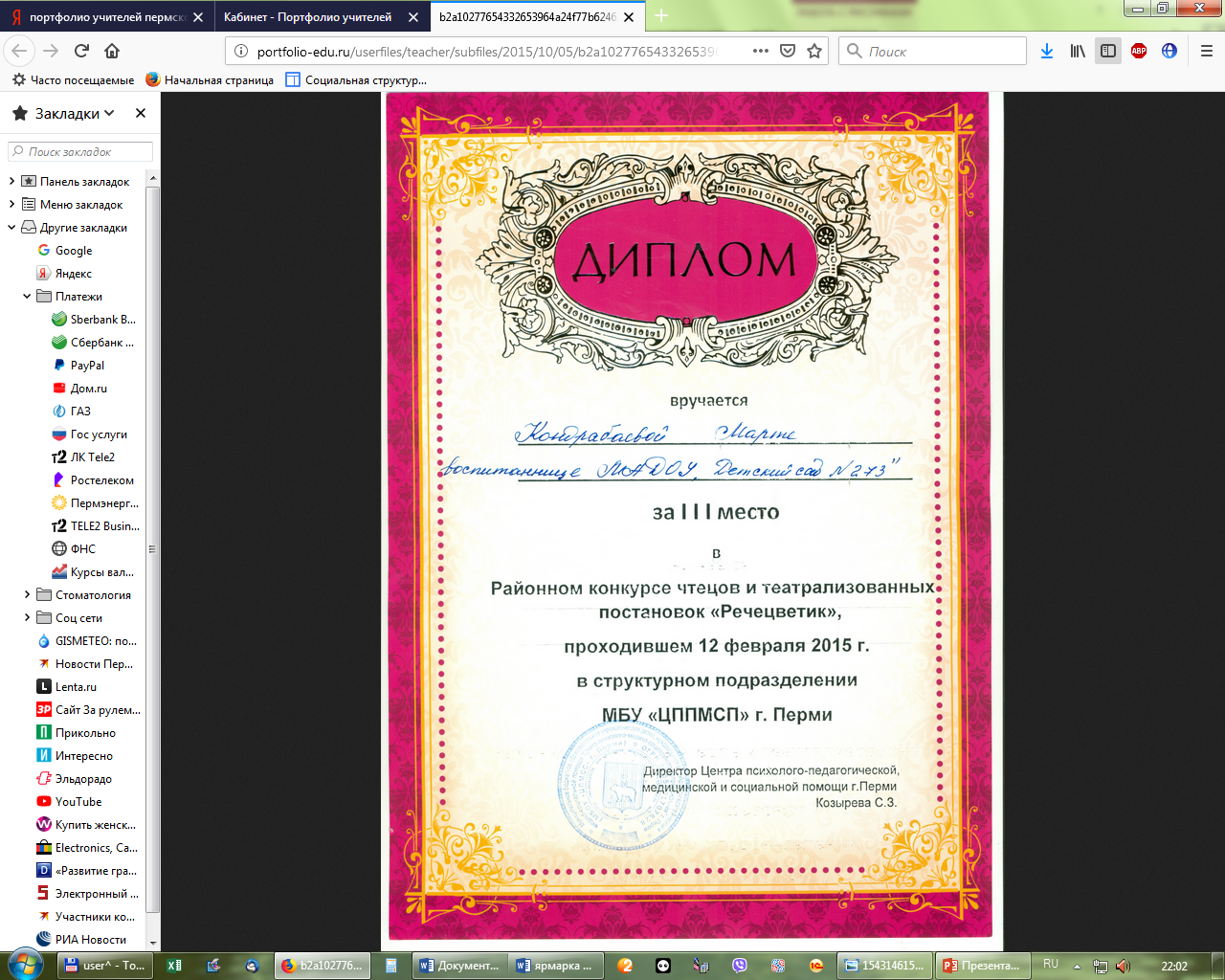 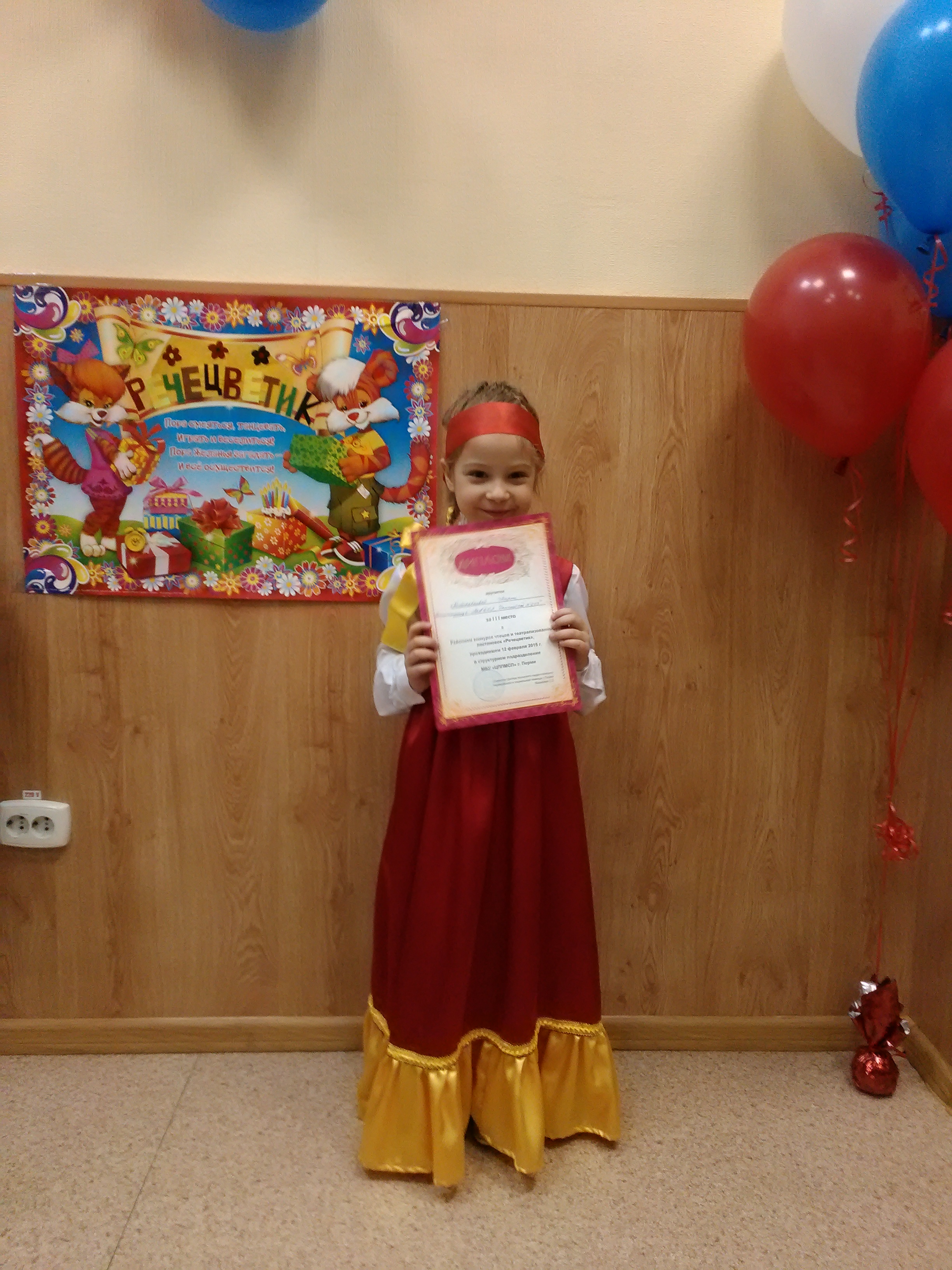 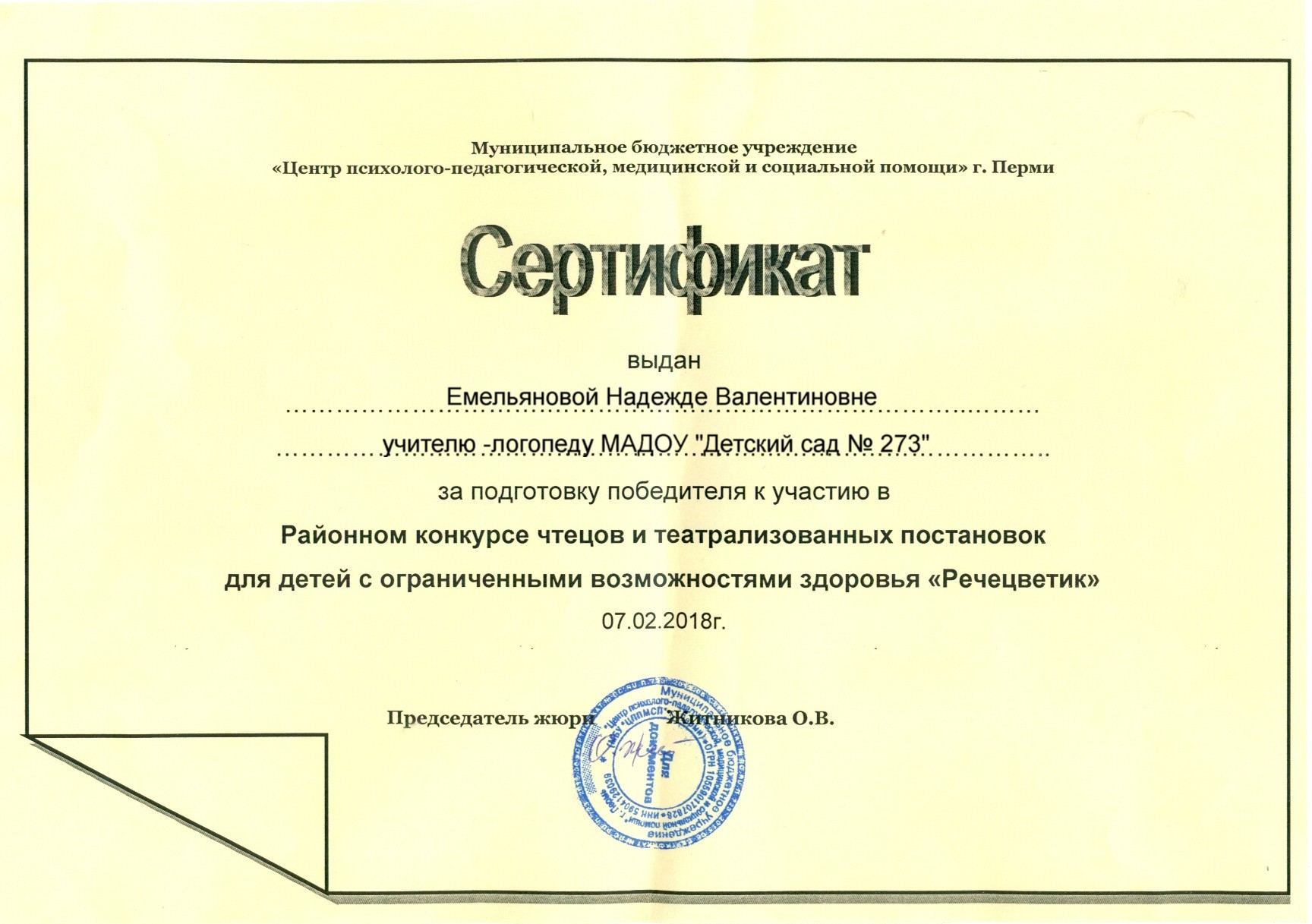 Победы детей с тяжелыми нарушениями речи в поэтических конкурсах
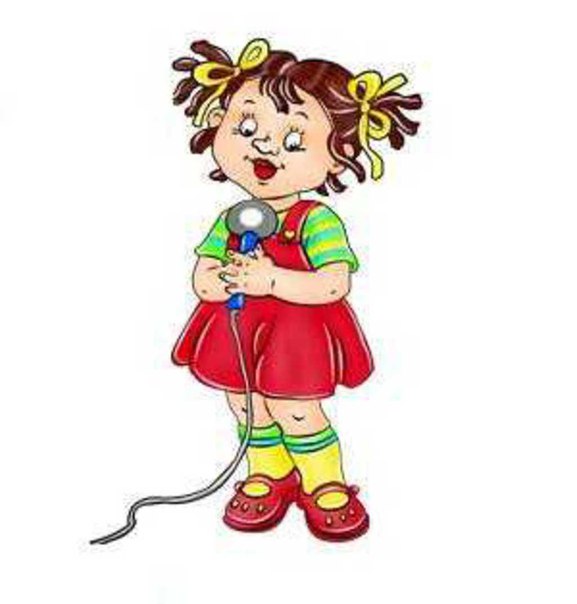 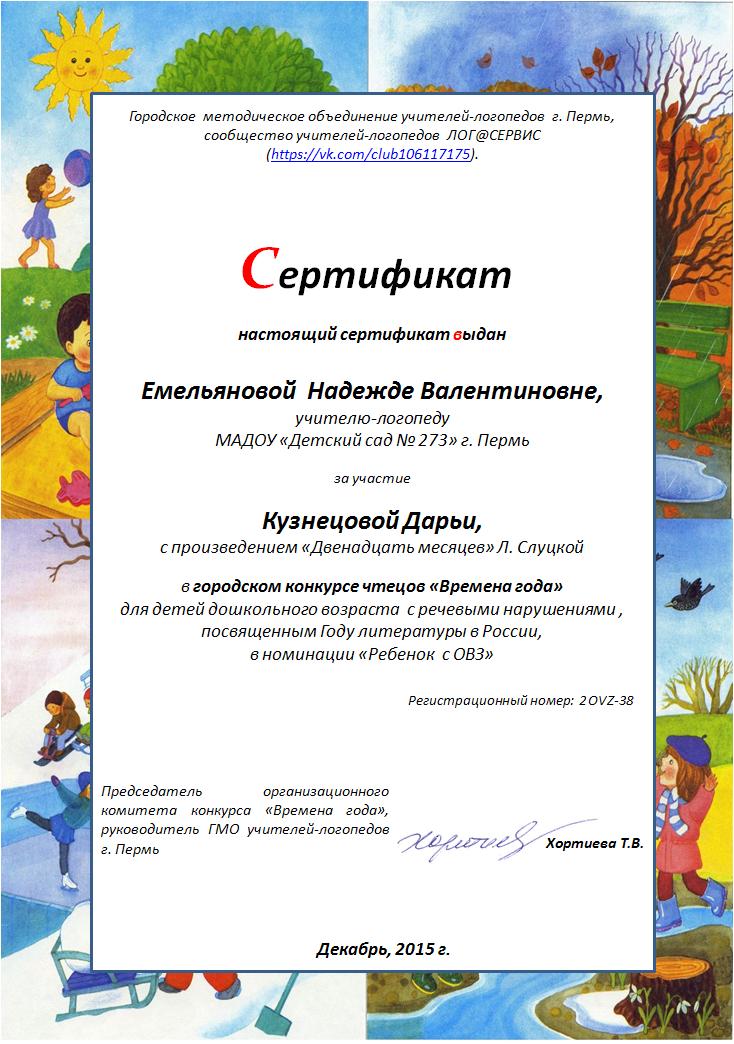 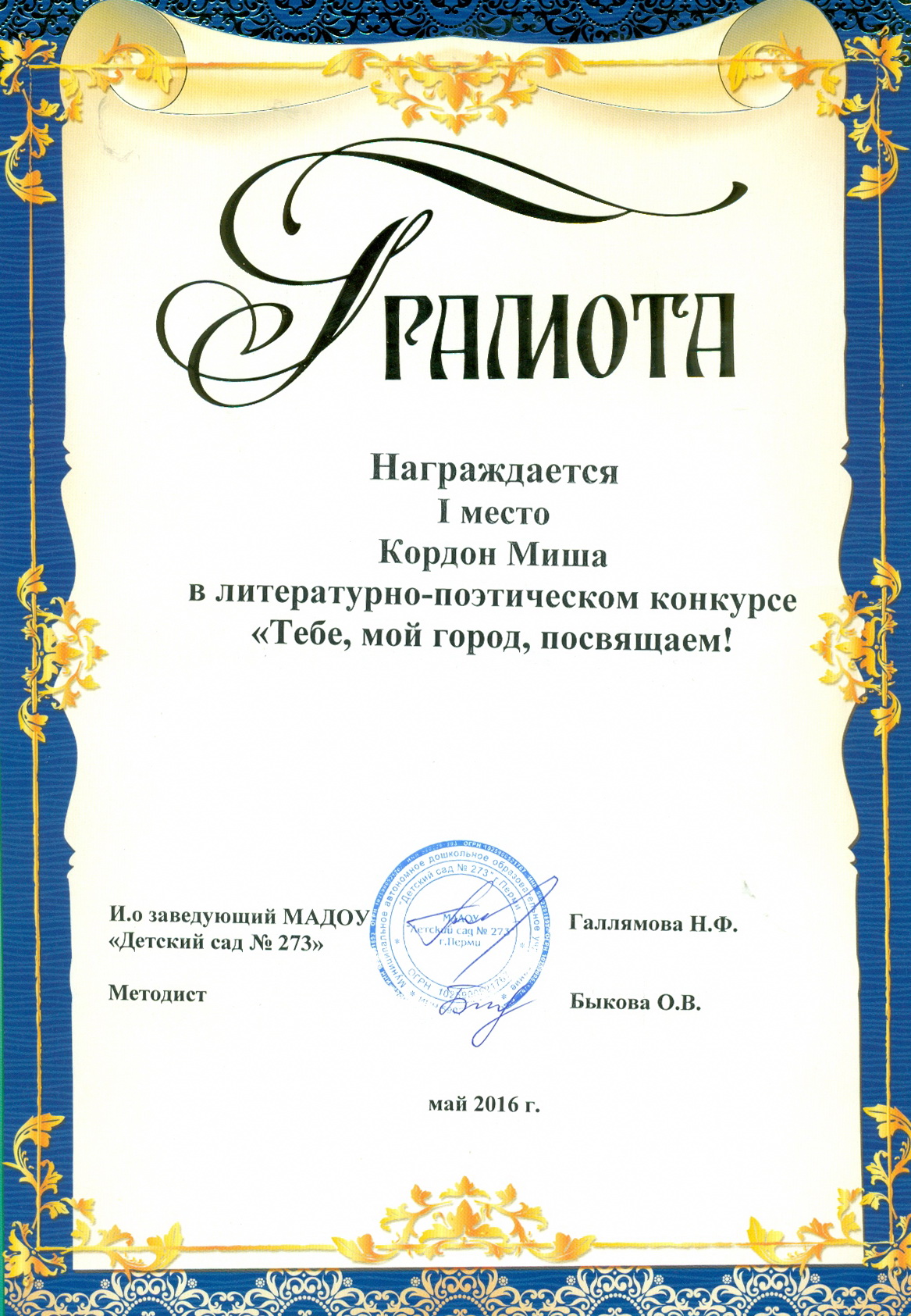 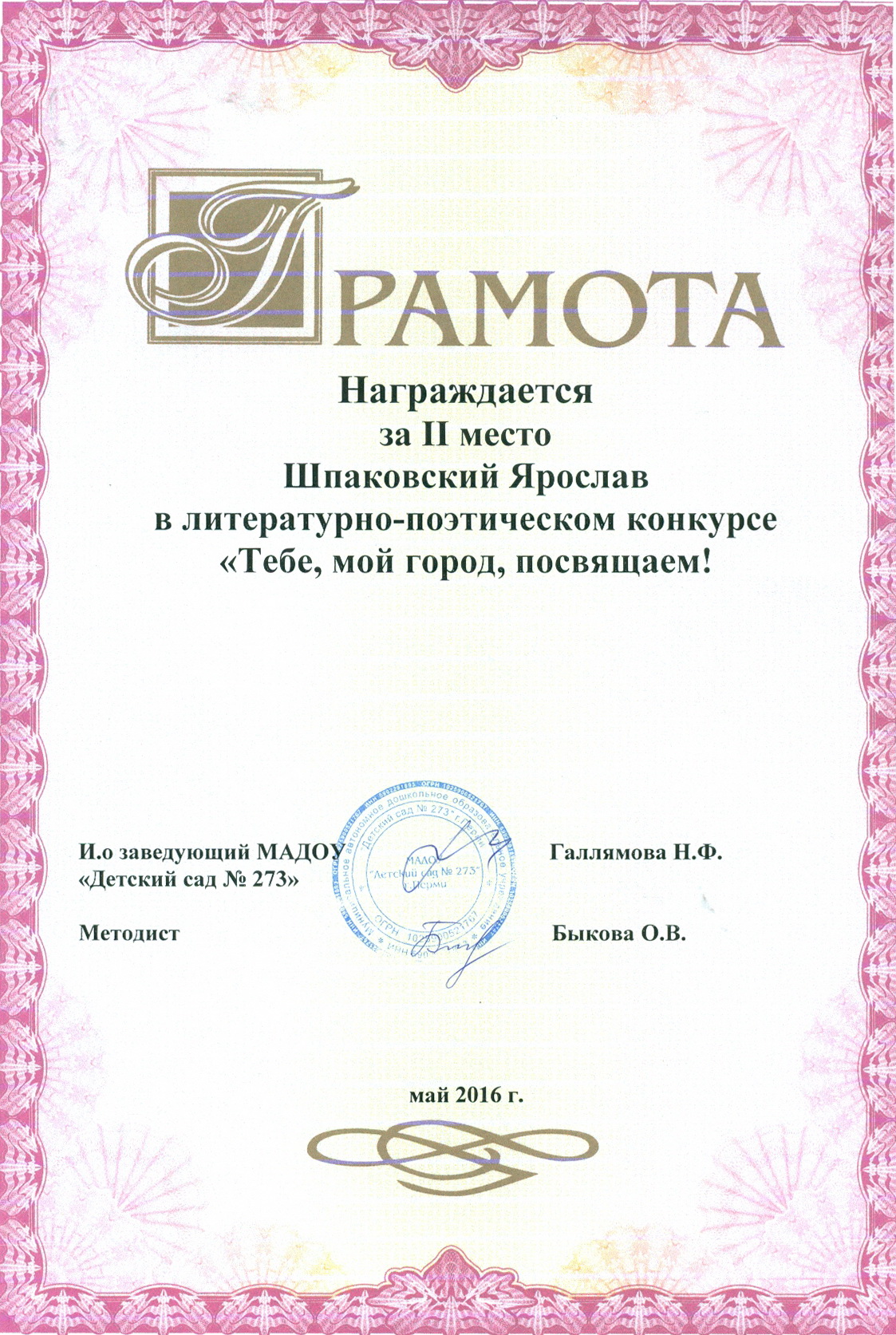 «Мы о войне стихами говорим»
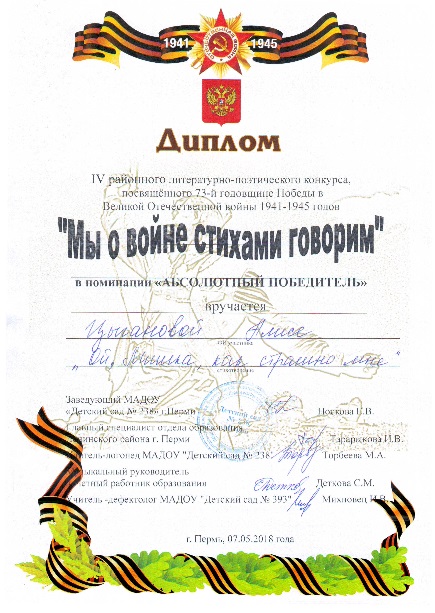 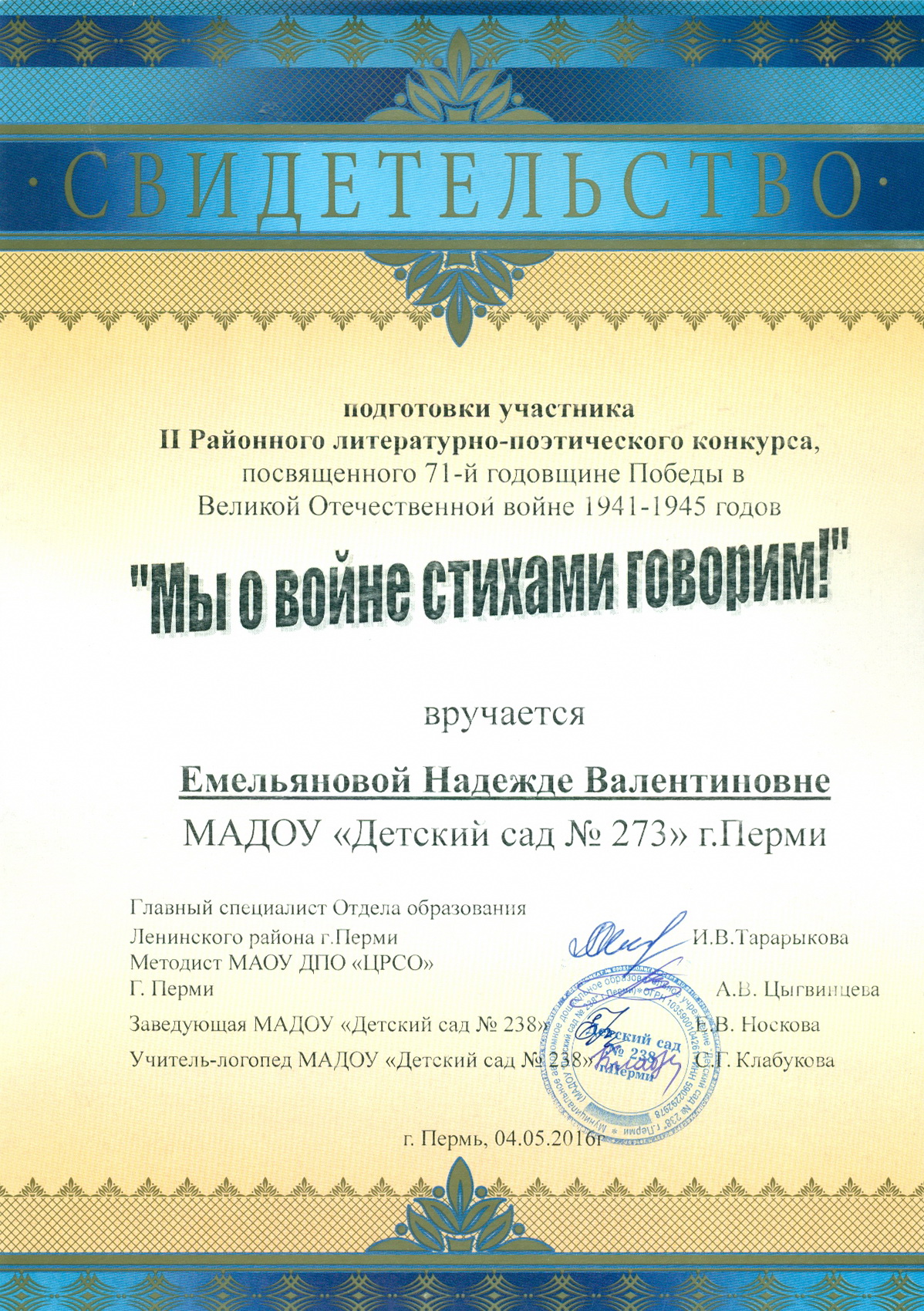 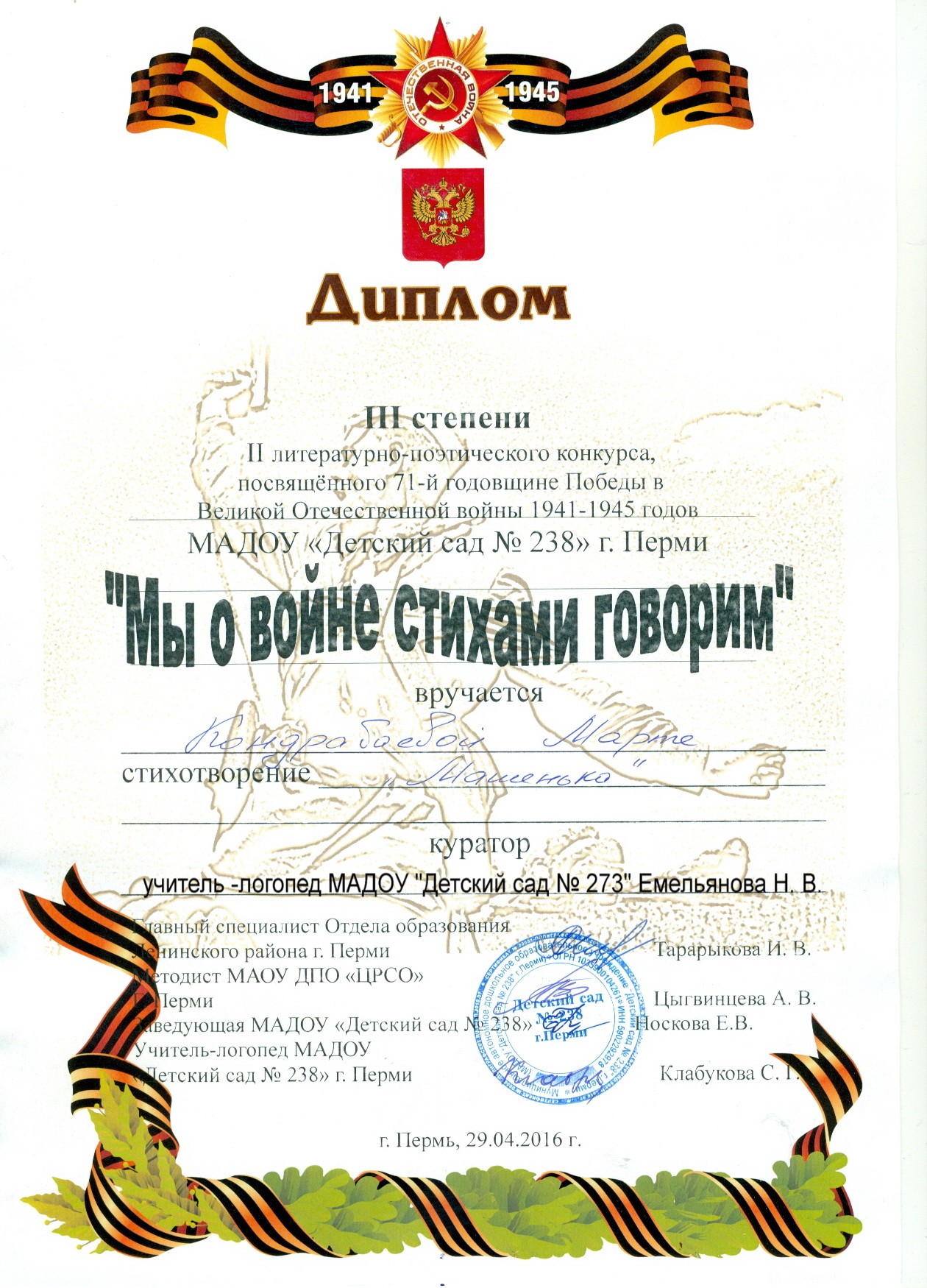 Районный этап городского конкурса чтецов и театральных постановок для детей с ОВЗ «Речецветик» 2018г.
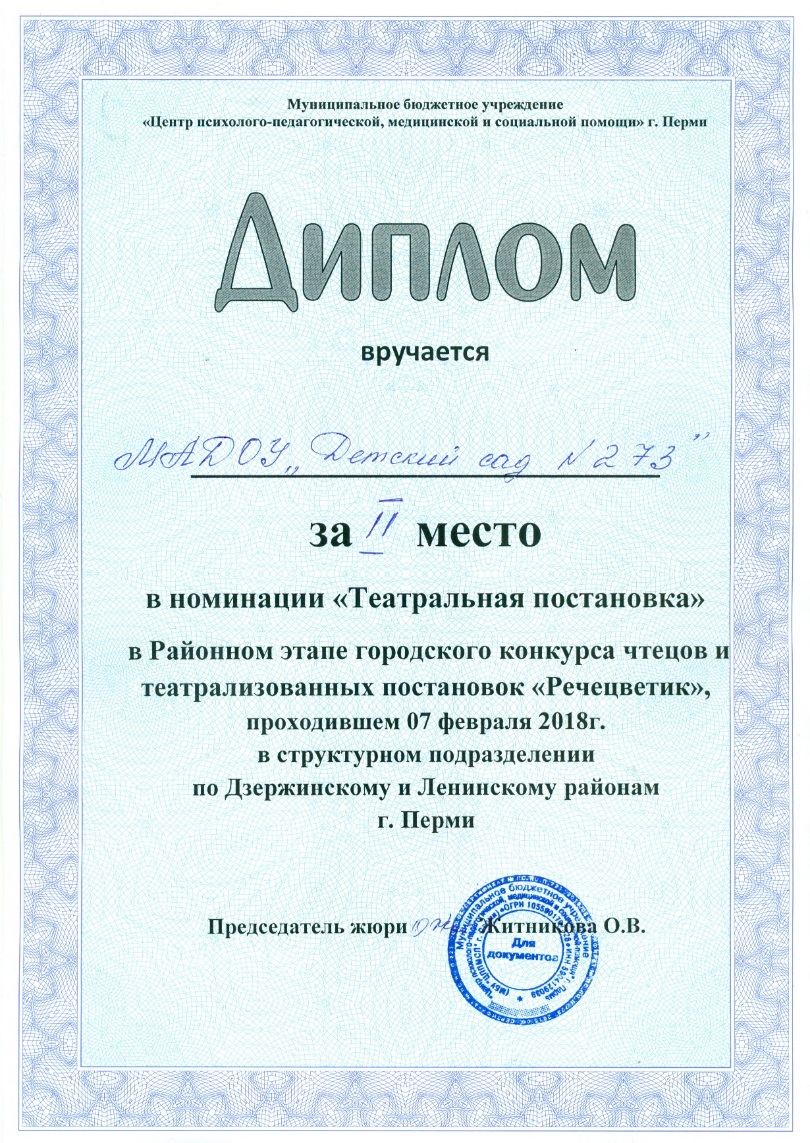 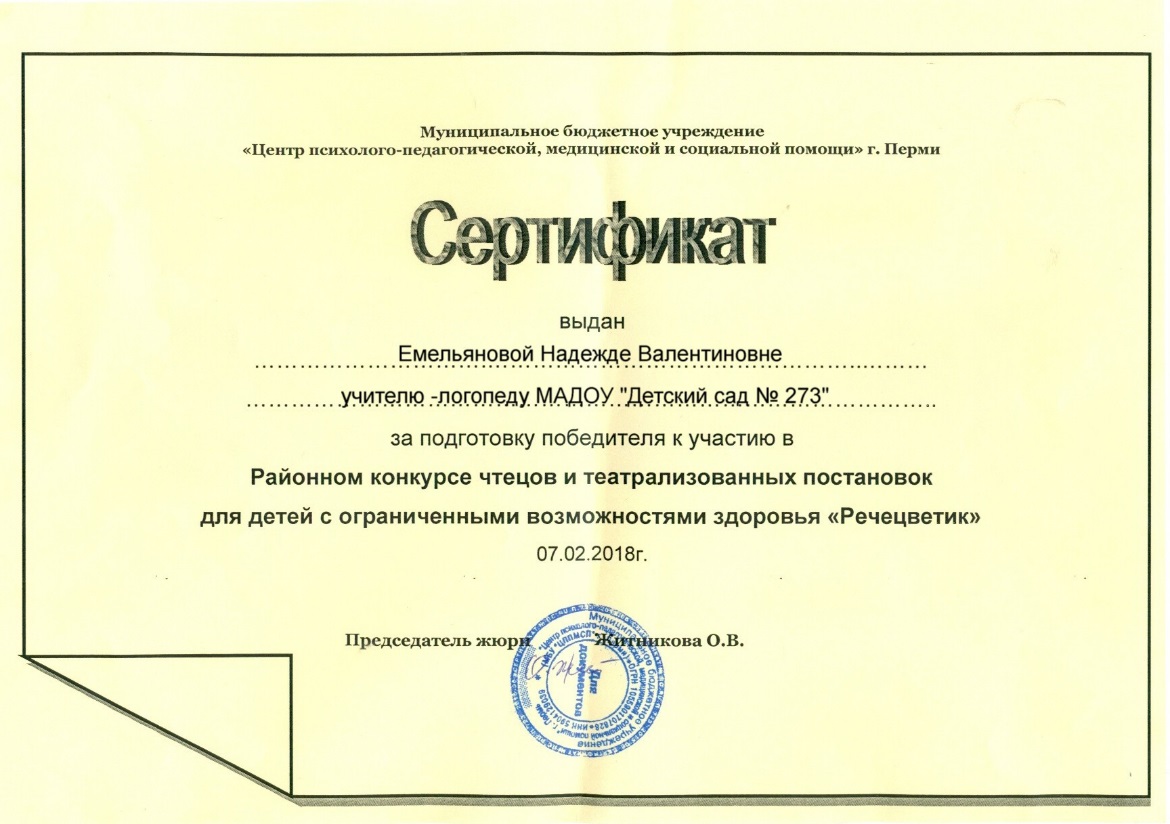 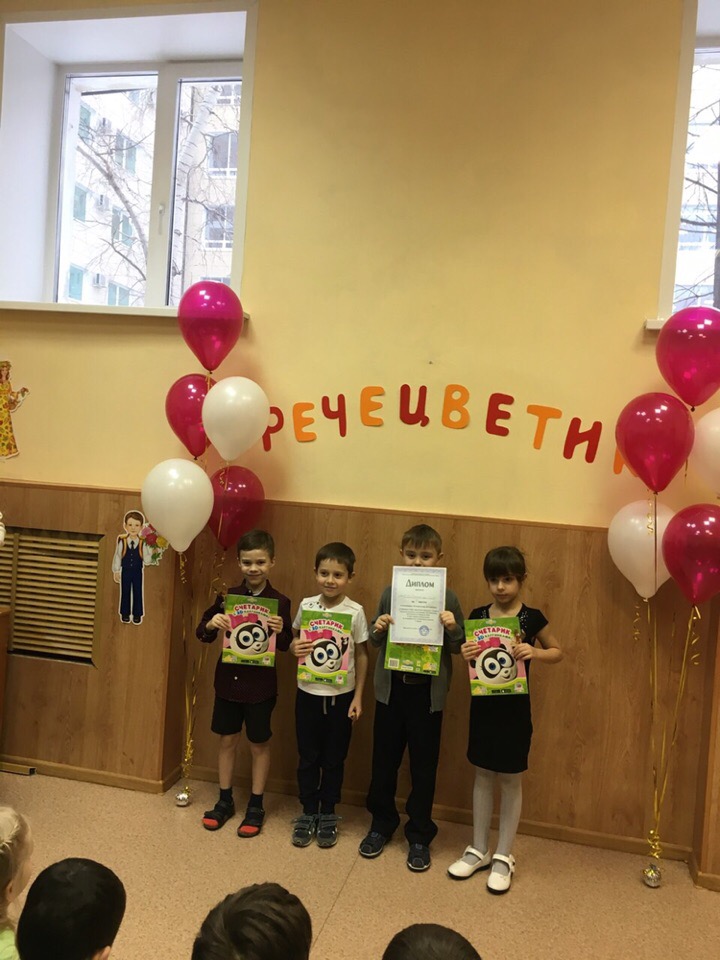 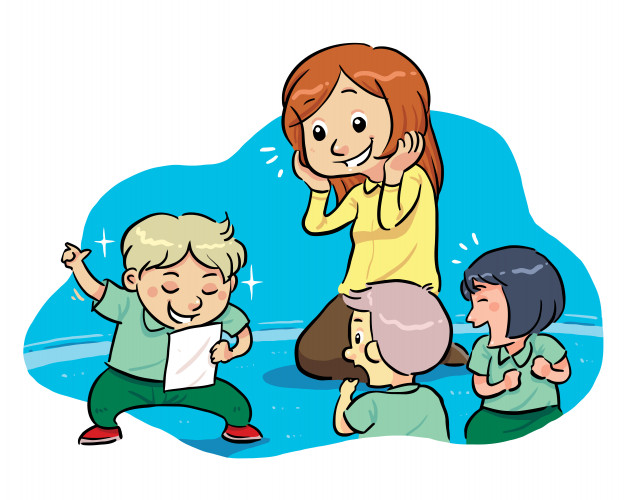 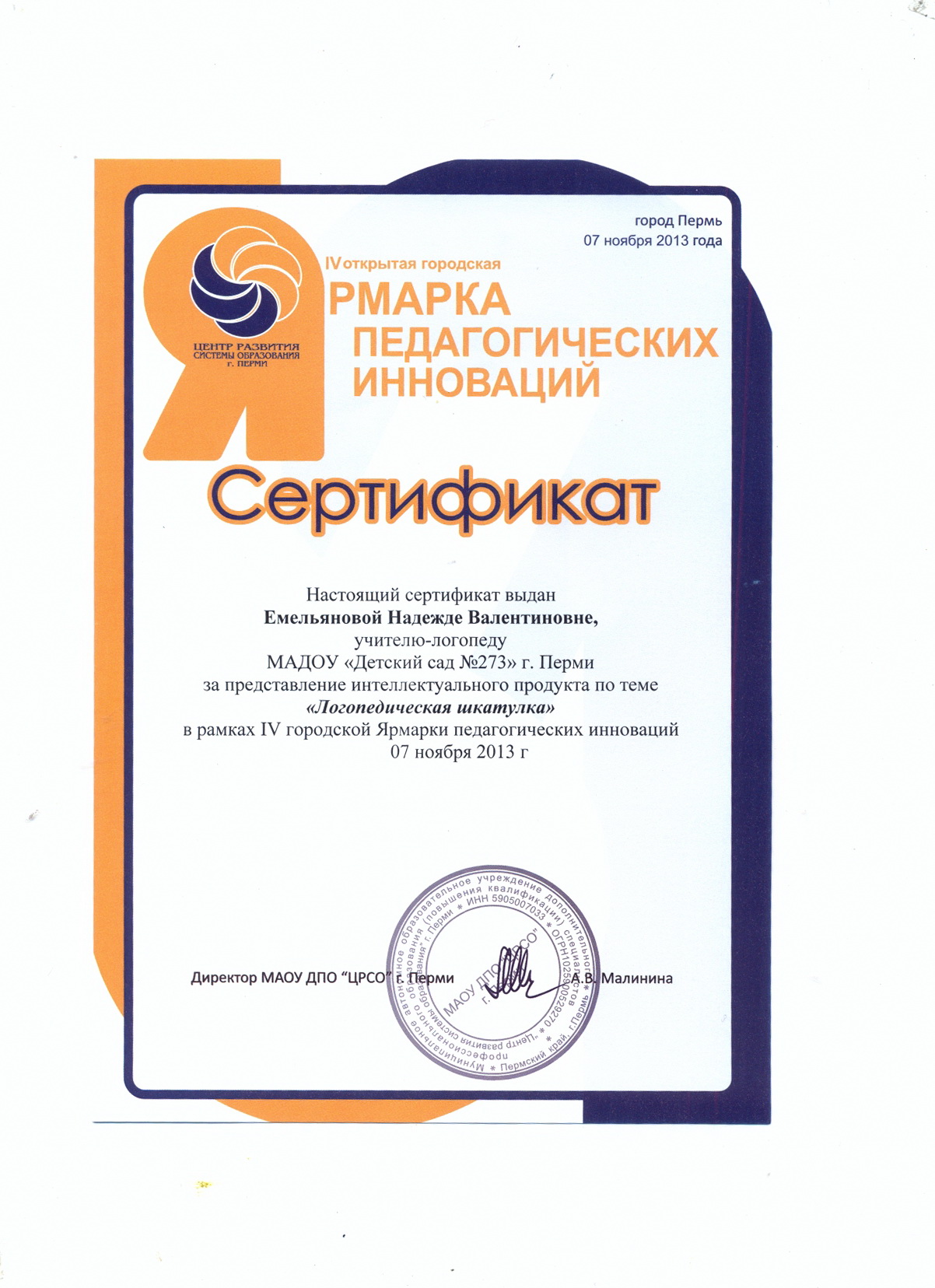 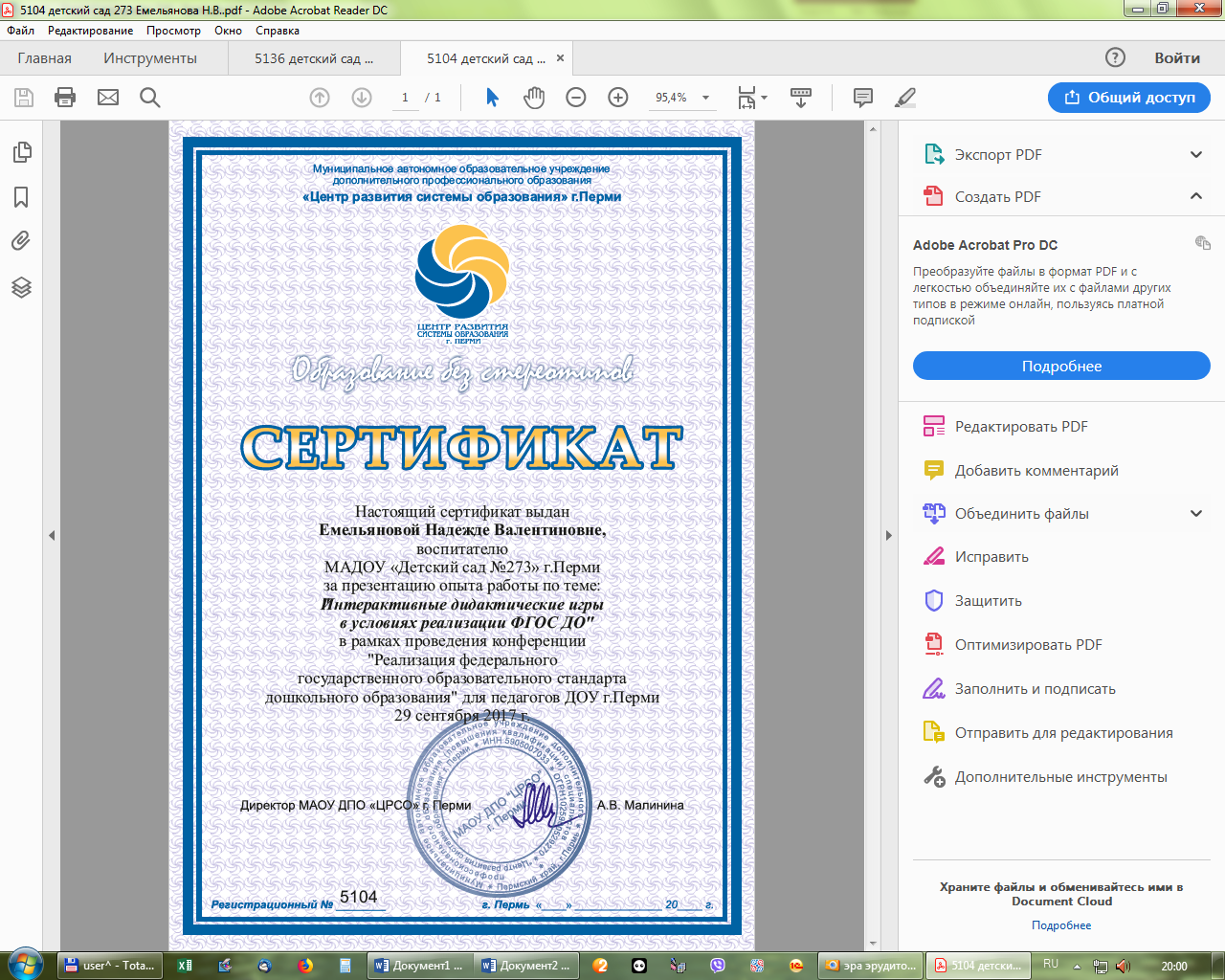 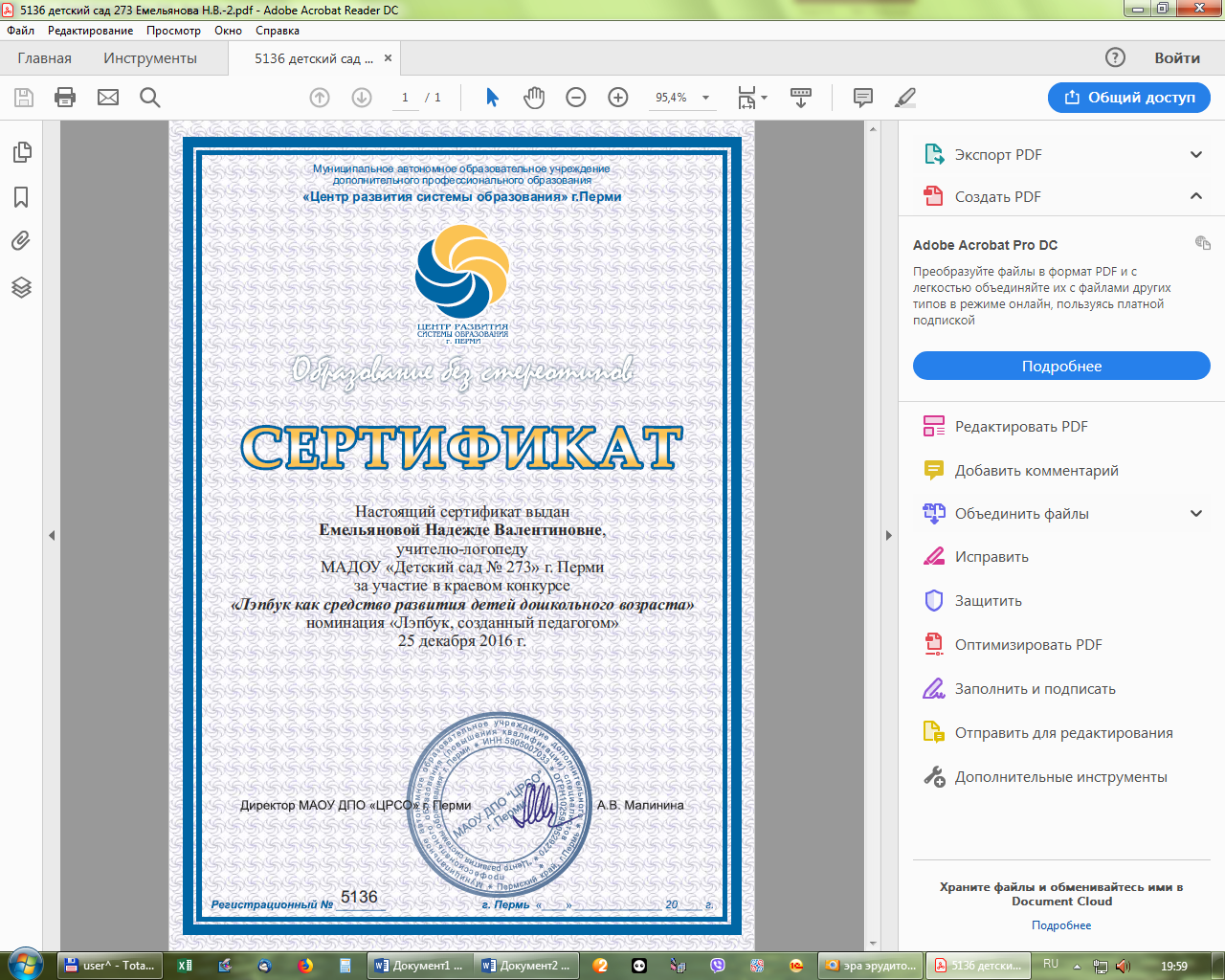 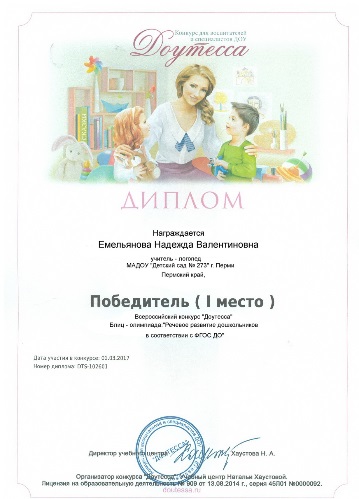 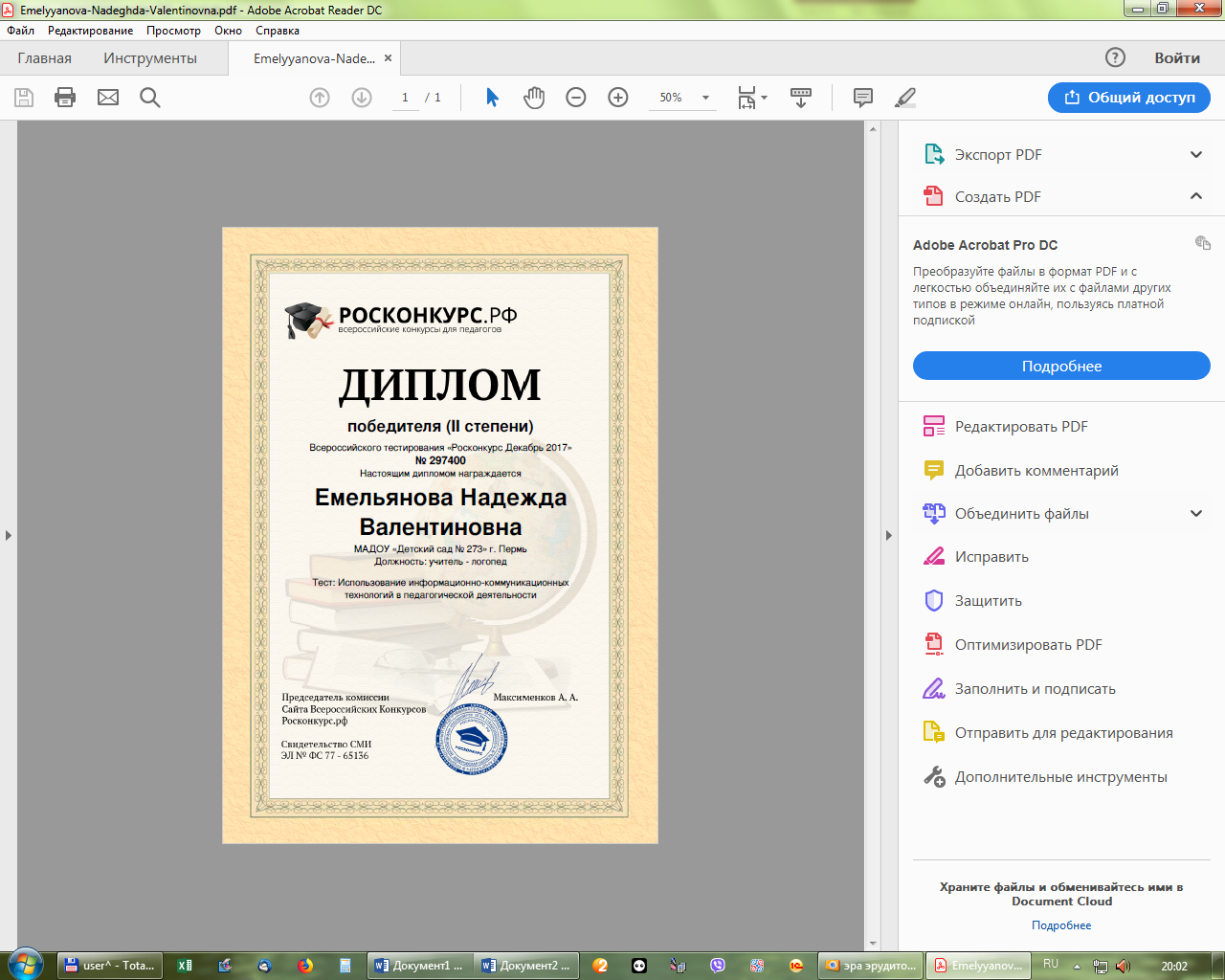 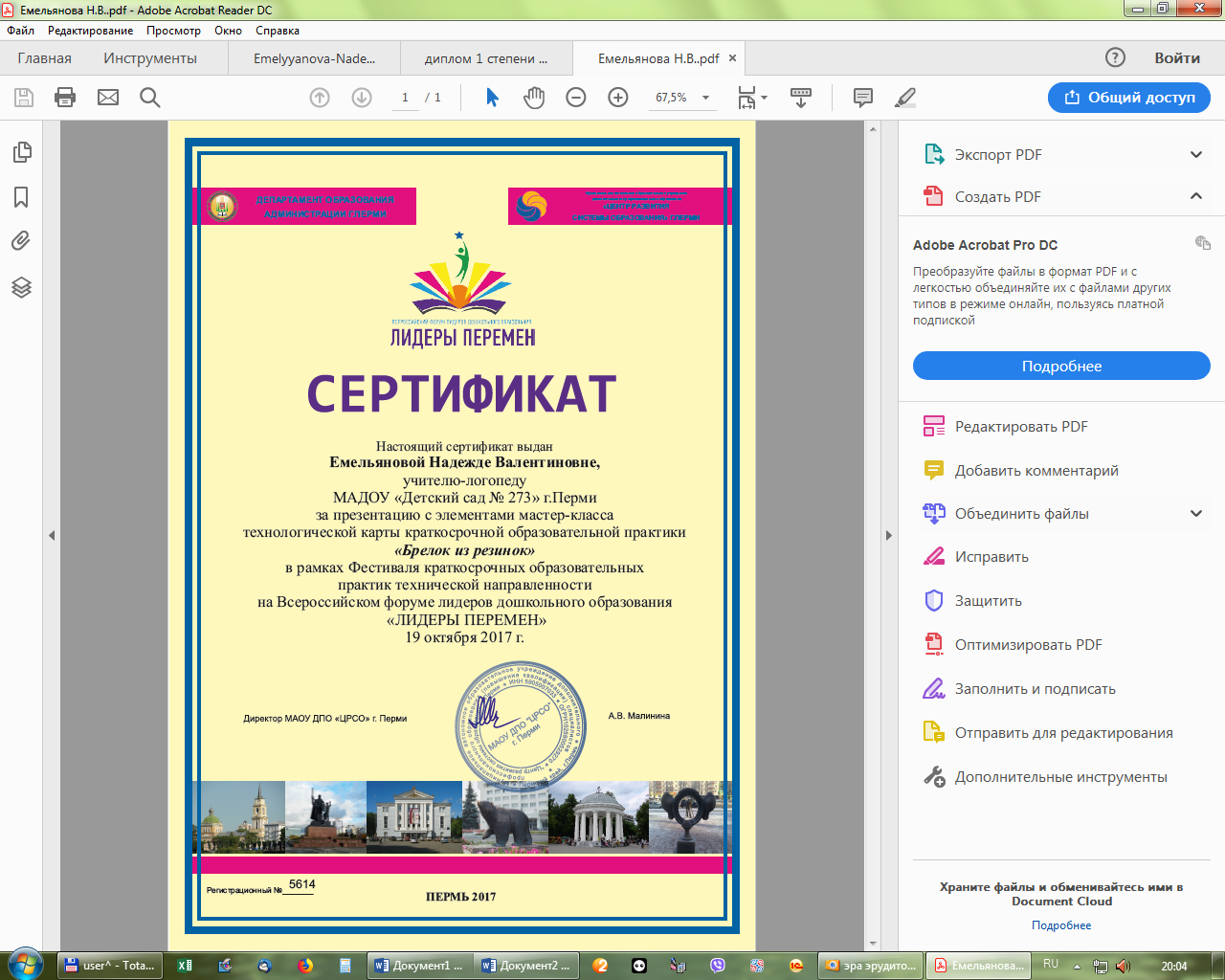 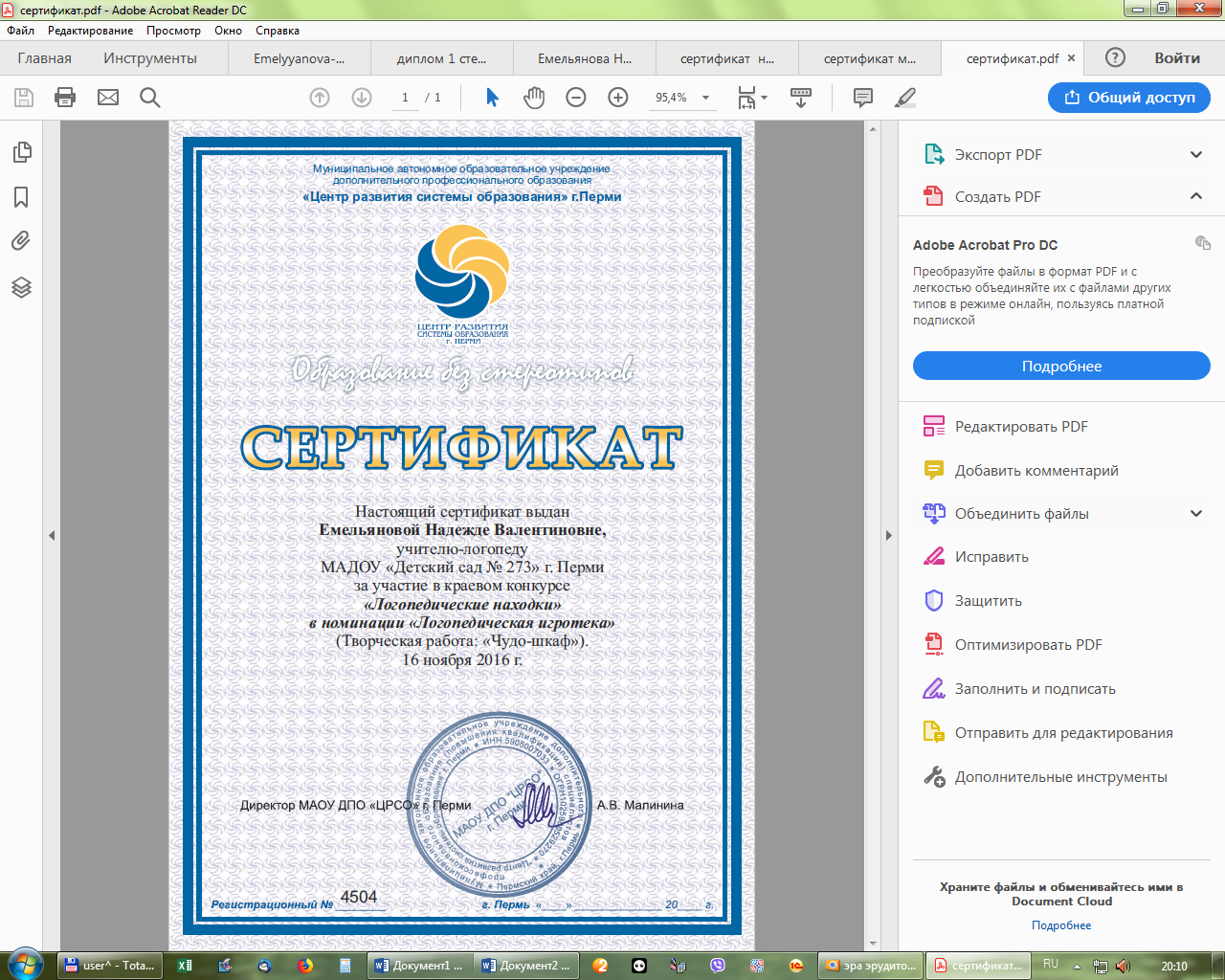 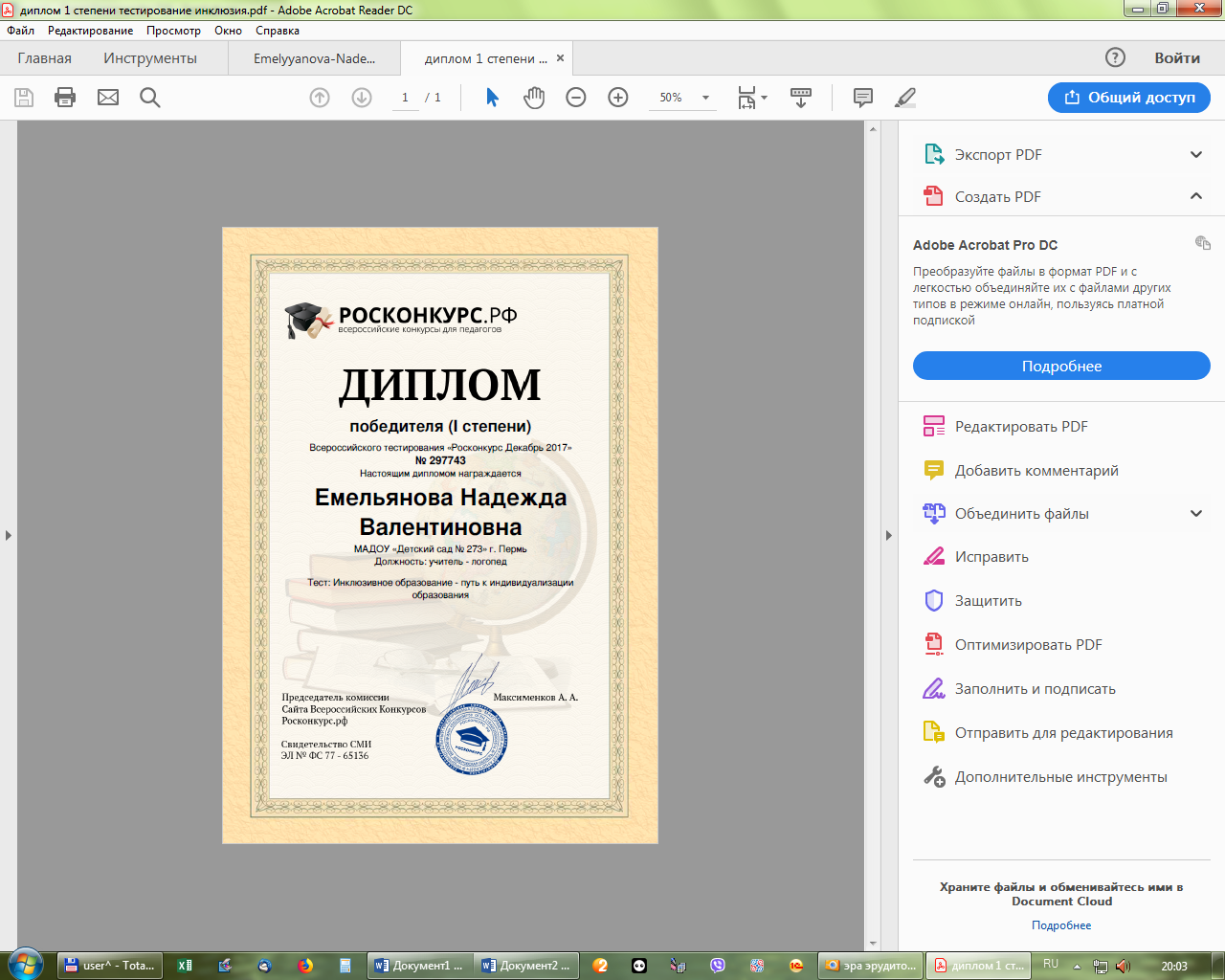 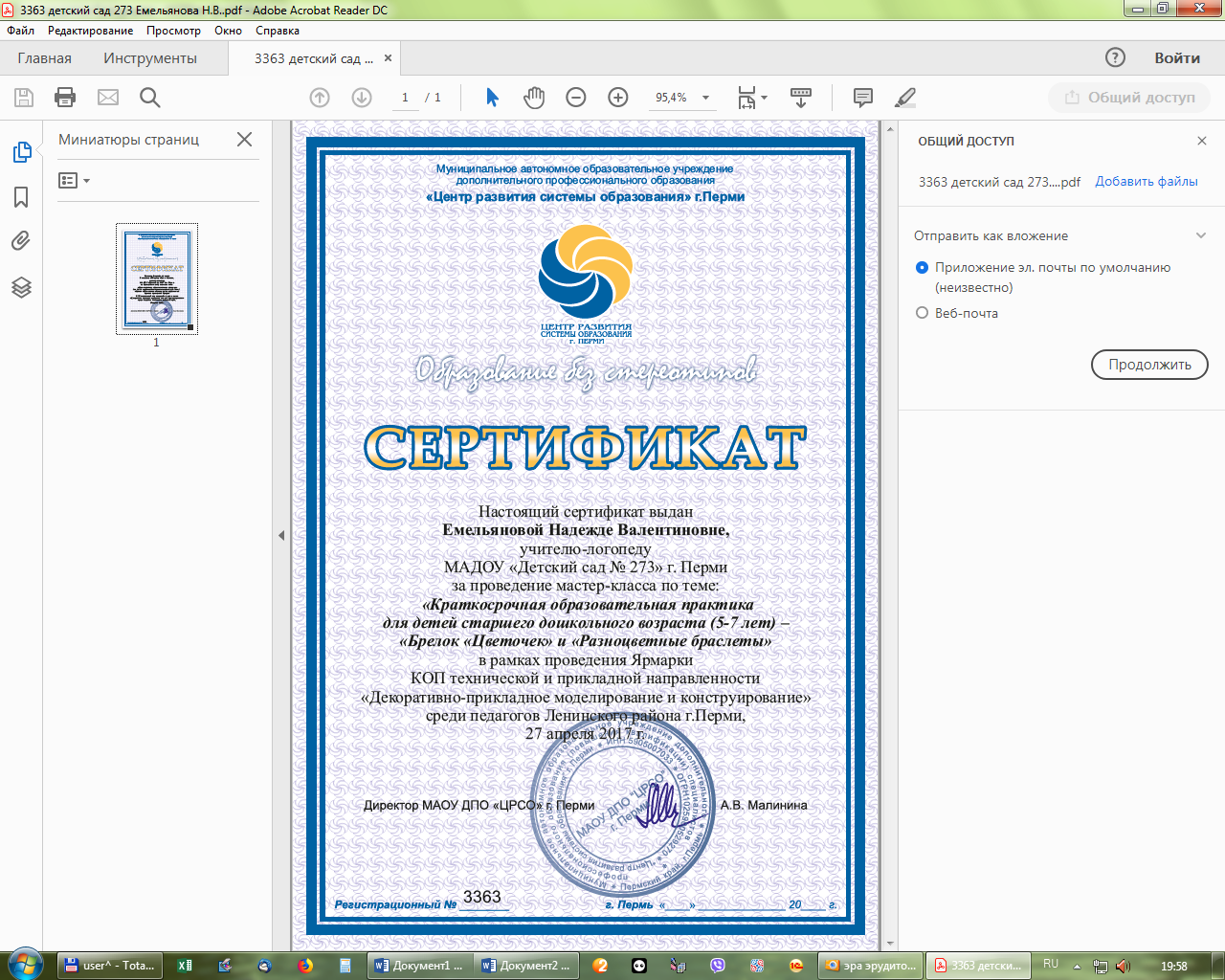 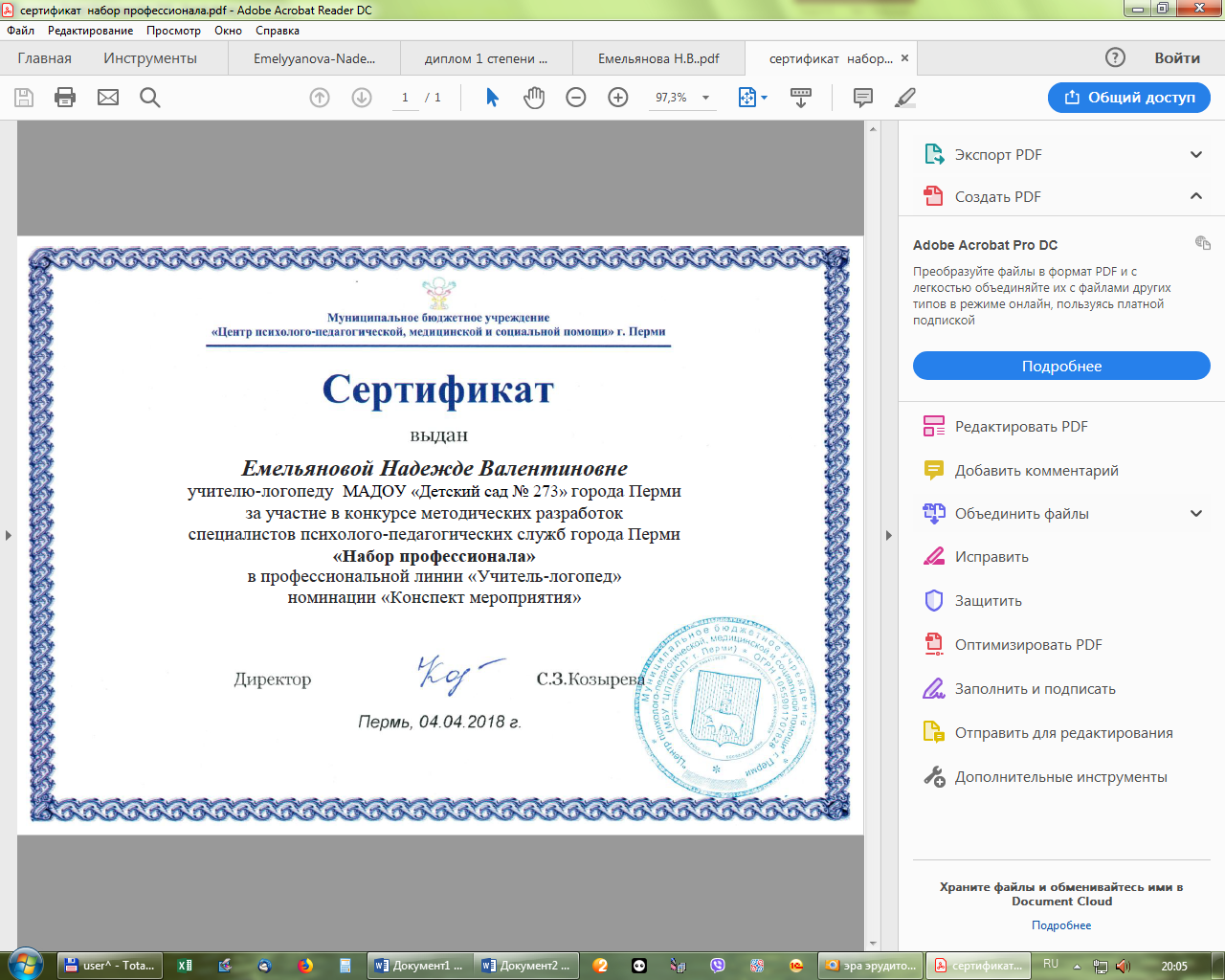